Case 39-2015: A 22-YEAR-OLD MAN WITH HYPOXEMIA AND SHOCK
ΑΙΤΙΑ ΕΙΣΟΔΟΥ
ΑΣΘΕΝΗΣ 22 ΕΤΩΝ ΠΡΟΣΗΛΘΕ ΛΟΓΩ 
ΚΕΦΑΛΑΛΓΙΑΣ
ΑΝΑΦΕΡΟΜΕΝΟΥ ΠΥΡΕΤΟΥ ΚΑΙ ΡΙΓΟΥΣ ΧΩΡΙΣ ΟΜΩΣ ΝΑ ΘΕΡΜΟΜΕΤΡΗΘΕΙ
ΜΗ ΠΑΡΑΓΩΓΙΚΟΥ ΒΗΧΑ 
ΑΠΟ 5 ΗΜΕΡΟΥ ΤΗΣ ΕΙΣΑΓΩΓΗΣ

ΕΛΑΒΕ ΠΑΡΑΚΕΤΑΜΟΛΗ ΚΑΙ ΙΒΟΥΠΡΟΦΕΝΗ ΧΩΡΙΣ ΥΦΕΣΗ ΤΩΝ ΣΥΜΠΩΜΑΤΩΝ
Φυσικη εξεταση – απεικονιστικοσ ελεγχοσ
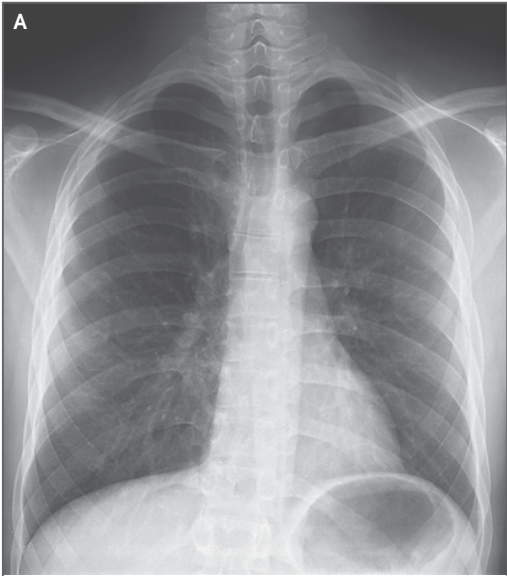 Sat=99%, ΑΝΑΠΝΟΕΣ=18/ΛΕΠΤΟ
ΑΠ=119/69 mmHg, 97 bpm
ΔΙΑΧΥΤΟΙ ΡΕΓΧΑΖΟΝΤΕΣ ΚΑΙ ΕΚΠΝΕΥΣΤΙΚΟΣ ΣΥΡΙΓΜΟΣ
Θ=37.3 C
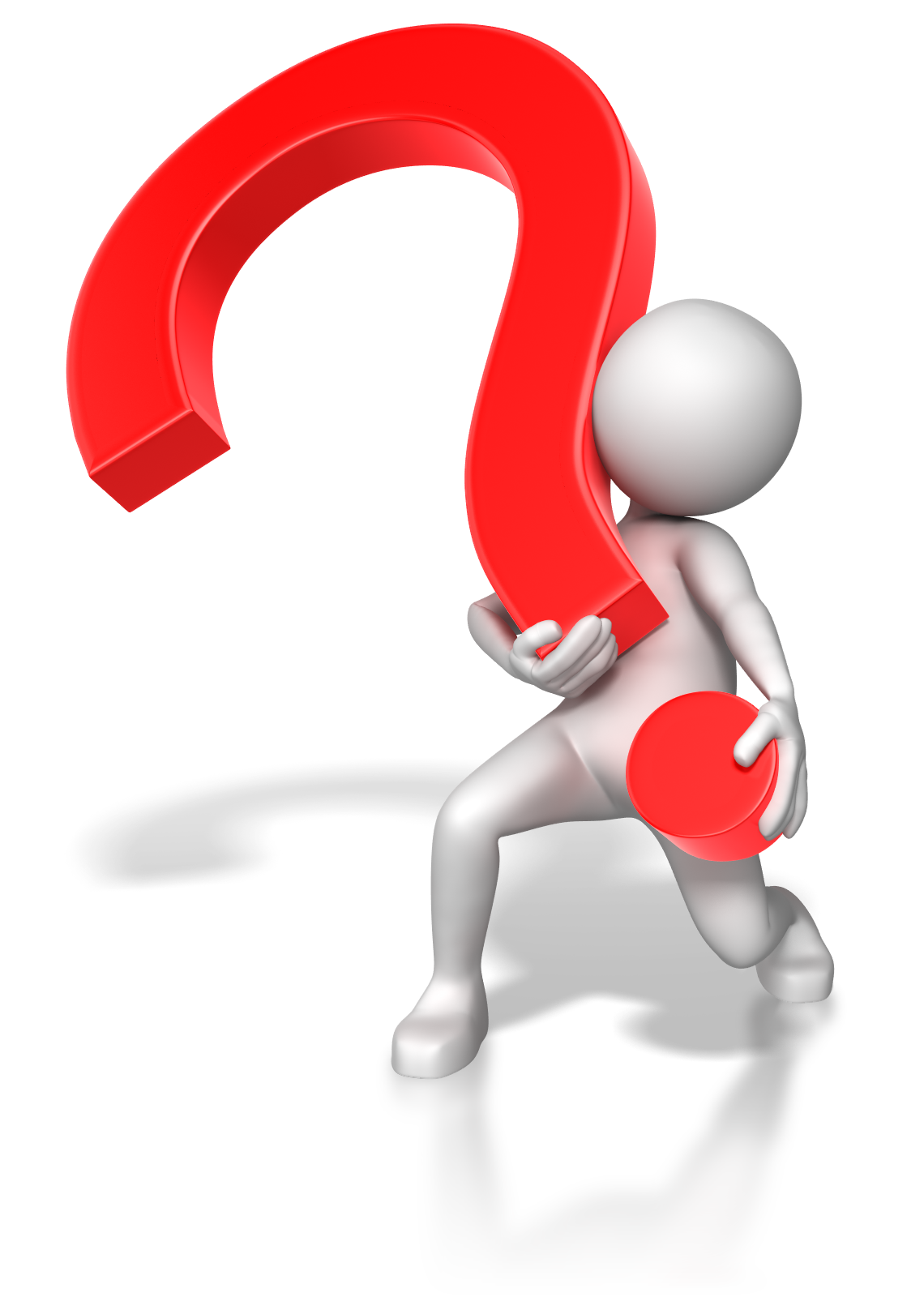 ΔΙΑΦΟΡΟΔΙΑΓΝΩΣΗ
ΠΥΡΕΤΟΣ + ΚΕΦΑΛΑΛΓΙΑ + ΜΗ ΠΑΡΑΓΩΓΙΚΟΣ ΒΗΧΑΣ
ΔΙΑΦΟΡΟΔΙΑΓΝΩΣΗ
ΠΥΡΕΤΟΣ + ΚΕΦΑΛΑΛΓΙΑ + ΜΗ ΠΑΡΑΓΩΓΙΚΟΣ ΒΗΧΑΣ

ΛΟΙΜΩΞΗ ΑΝΩΤΕΡΟΥ ΑΝΑΠΝΕΥΣΤΙΚΟΥ
ΦΑΡΥΓΓΙΤΙΔΑ
ΠΑΡΑΡΡΙΝΟΚΟΛΠΙΤΙΔΑ 
ΒΡΟΓΧΙΤΙΔΑ
ΛΟΙΜΩΞΗ ΚΑΤΩΤΕΡΟΥ ΑΝΑΠΝΕΥΣΤΙΚΟΥ
ΕΙΔΙΚΕΣ ΛΟΙΜΩΞΕΙΣ: ΠΧ ΛΕΠΤΟΣΠΕΙΡΑ, ΡΙΚΕΤΣΙΕΣ
ΠΟΡΕΙΑ ΝΟΣΟΥ
ΧΟΡΗΓΗΘΗΚΕ 
ΕΙΣΠΝΕΟΜΕΝΟ ΜΕ ΑΛΒΟΥΤΕΡΟΛΗ/ΙΠΡΑΤΡΟΠΙΟ
ΠΡΕΔΝΙΖΟΛΟΝΗ ΓΙΑ 4 ΗΜΕΡΕΣ
ΩΣ ΠΙΘΑΝΗ ΒΡΟΓΧΙΤΙΔΑ

24 ΩΡΕΣ ΜΕΤΑ Ο ΑΣΘΕΝΗΣ ΔΙΕΚΟΜΙΣΘΗ ΑΠΟ ΤΟΥΣ ΣΥΓΓΕΝΕΙΣ ΣΤΑ ΤΕΠ ΛΟΓΩ
ΒΗΧΑ, ΔΥΣΠΝΟΙΑΣ, ΔΙΑΡΡΟΙΩΝ, ΕΦΙΔΡΩΣΗΣ ΚΑΙ ΕΜΕΤΩΝ
ΦΥΣΙΚΗ ΕΞΕΤΑΣΗ
Sat=79%, ΑΝΑΠΝΟΕΣ=55/ΛΕΠΤΟ
ΑΠ=51/33 mmHg, 165 bpm
ΗΚΓ: SR, ΦΛΕΒΟΚΟΜΒΙΚΗ ΤΑΧΥΚΑΡΔΙΑ
Θ=36,7 C
ΔΙΑΧΥΤΟΙ ΡΕΓΧΑΖΟΝΤΕΣ
S1, S2 ΚΦ
ΚΟΙΛΙΑ: ΜΑΛΑΚΗ ΕΥΠΙΕΣΤΗ, ΚΦ ΠΕΡΙΣΤΑΛΤΙΣΜΟΣ, ΕΥΑΙΣΘΗΣΙΑ (-)
ΔΙΑΦΟΡΟδιαγνωση
??
ΥΠΟΝΟΙΑ ΛΟΙΜΩΞΗΣ
ΥΠΟΤΑΣΗ – ΤΑΧΥΚΑΡΔΙΑ
ΤΑΧΥΠΝΟΙΑ – ΥΠΟΞΑΙΜΙΑ
ΔΙΑΦΟΡΟδιαγνωση
ΥΠΟΝΟΙΑ ΛΟΙΜΩΞΗΣ
ΥΠΟΤΑΣΗ – ΤΑΧΥΚΑΡΔΙΑ
ΤΑΧΥΠΝΟΙΑ – ΥΠΟΞΑΙΜΙΑ
Σήψη
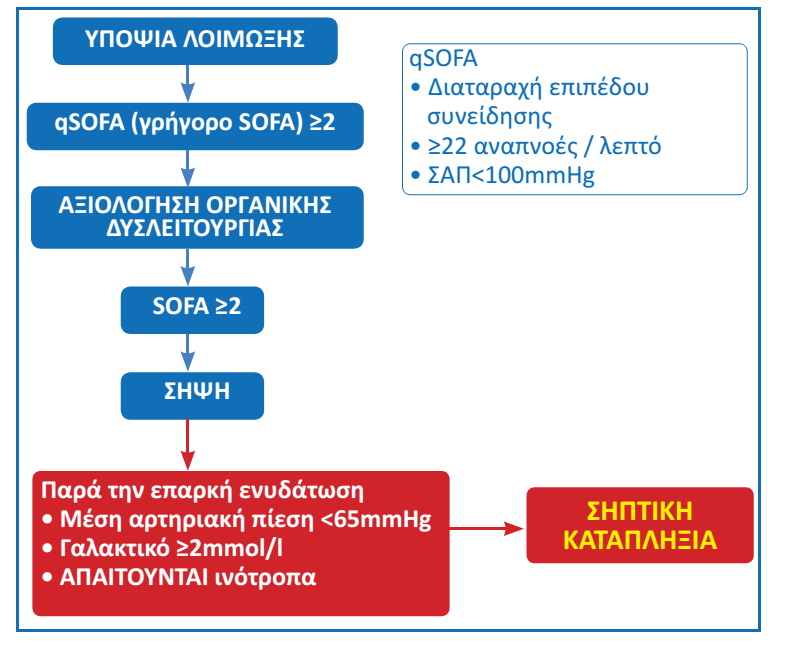 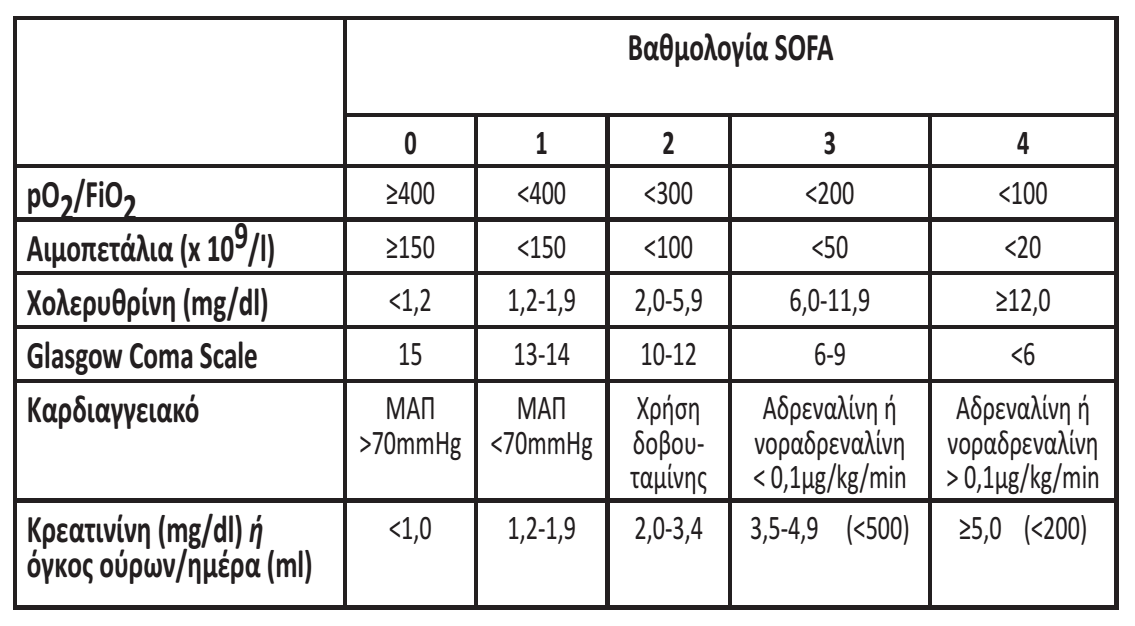 Αντιμετωπιση σηπτικησ καταπληξιασ
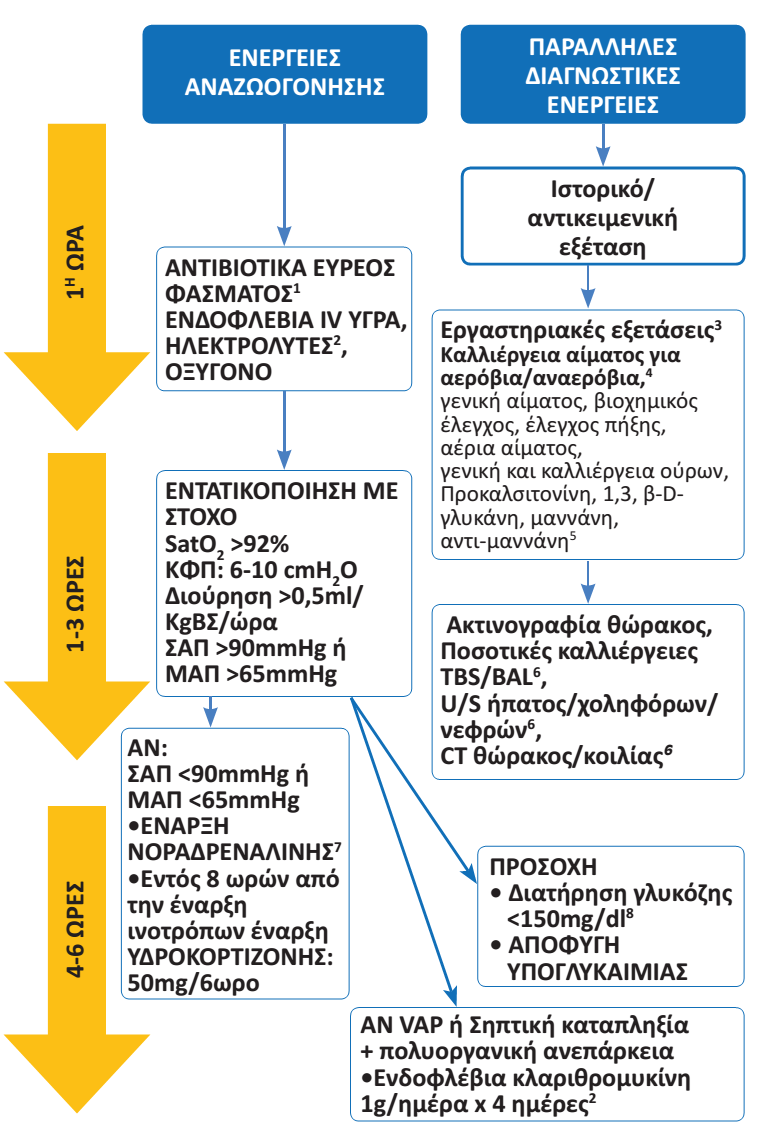 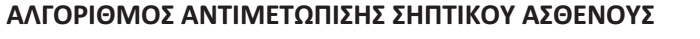 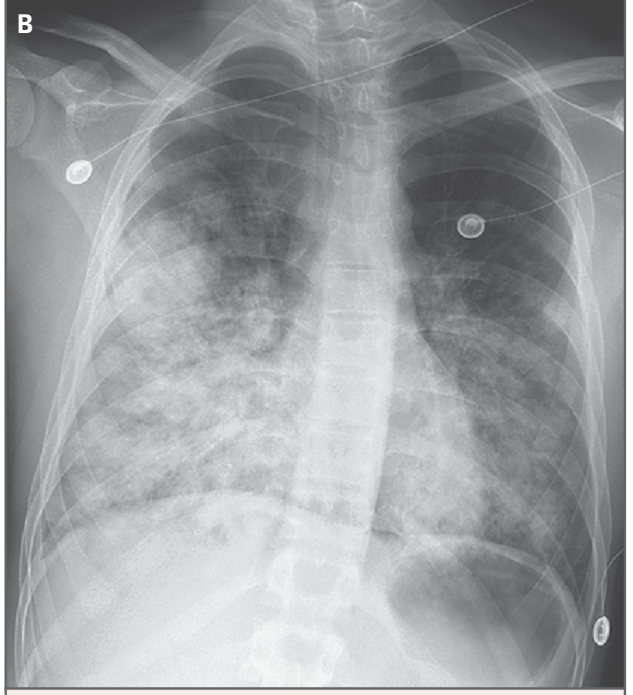 Πορεια νοσου
ΧΟΡΗΓΗΣΗ: 
ΟΞΥΓΟΝΟΥ ΑΡΧΙΚΑ ΜΕ ΡΙΝΙΚΗ ΠΑΡΟΧΗ : Sat=89% 
ΝΟΡΕΠΙΝΕΦΡΙΝΗΣ
ΕΛΗΦΘΗ ΡΙΝΙΚΟ ΕΠΙΧΡΙΣΜΑ ΓΙΑ ΕΛΕΓΧΟ ΑΝΤΙΓΟΝΟΥ ΕΝΑΝΤΙ INFLUENZA (-)
ΕΛΗΦΘΗΣΑΝ ΚΑΛΛΙΕΡΓΕΙΕΣ ΑΙΜΑΤΟΣ
Πορεια νοσου
30 ΛΕΠΤΑ ΑΡΓΟΤΕΡΑ 
ΜΗ ΥΦΕΣΗ ΤΗΣ ΔΥΣΠΝΟΙΑΣ ΤΟΥ ΑΣΘΕΝΟΥΣ
ΜΕΙΩΣΗ ΑΝΑΠΝΕΥΣΤΙΚΟΥ ΨΙΘΥΡΙΣΜΑΤΟΣ ΑΜΦΩ
ΤΟΠΟΘΕΤΗΣΗ BiPAP
Sat=100%, ΑΝΑΠΝΟΕΣ=12/ΛΕΠΤΟ
ΑΠ=102/85 mmHg, 159 bpm 
Θ=40.7
ΧΟΡΗΓΗΣΗ 
ΟΣΕΛΤΑΜΙΒΙΡΗΣ, ΠΙΠΕΡΑΚΙΛΛΙΝΗΣ/ΤΑΖΟΜΠΑΚΤΑΜΗΣ, ΛΕΒΟΦΛΟΞΑΣΙΝΗΣ, ΒΑΝΚΟΜΥΚΙΝΗΣ, ΚΛΙΝΔΑΜΥΚΙΝΗΣ, ΜΕΘΥΛΠΡΕΔΝΙΖΟΛΟΝΗΣ, ΚΕΤΟΡΟΛΑΚΗΣ

3 ΩΡΕΣ ΑΡΓΟΤΕΡΑ ΔΙΑΣΩΛΗΝΩΘΗΚΕ ΛΟΓΩ ΥΠΟΞΑΙΜΙΑΣ ΚΑΙ ΔΙΕΚΟΜΙΣΘΗ ΣΤΟ ΚΕΝΤΡΟ ΑΝΑΦΟΡΑΣ
ΣυμφωνειτΕ με την ΑΝΤΙΜΕΤΩΠΙΣΗ του ασθενουσ??
ΧΟΡΗΓΗΣΗ ΟΞΥΓΟΝΟΥ??
ΧΟΡΗΓΗΣΗ ΙΝΟΤΡΟΠΩΝ??
ΚΑΤΑΛΛΗΛΗΛΗ ΦΑΡΜΑΚΕΥΤΙΚΗ ΑΓΩΓΗ??
ΟΣΕΛΤΑΜΙΒΙΡΗΣ, 
ΠΙΠΕΡΑΚΙΛΛΙΝΗΣ/ΤΑΖΟΜΠΑΚΤΑΜΗΣ, 
ΛΕΒΟΦΛΟΞΑΣΙΝΗΣ, 
ΒΑΝΚΟΜΥΚΙΝΗΣ, 
ΚΛΙΝΔΑΜΥΚΙΝΗΣ, 
ΜΕΘΥΛΠΡΕΔΝΙΖΟΛΟΝΗΣ, 
ΚΕΤΟΡΟΛΑΚΗΣ
ΣυμφωνειτΕ με την ΑΝΤΙΜΕΤΩΠΙΣΗ του ασθενουσ??
ΧΟΡΗΓΗΣΗ ΟΞΥΓΟΝΟΥ??
ΧΟΡΗΓΗΣΗ ΙΝΟΤΡΟΠΩΝ??
ΚΑΤΑΛΛΗΛΗΛΗ ΦΑΡΜΑΚΕΥΤΙΚΗ ΑΓΩΓΗ??
ΟΣΕΛΤΑΜΙΒΙΡΗΣ, 
ΠΙΠΕΡΑΚΙΛΛΙΝΗΣ/ΤΑΖΟΜΠΑΚΤΑΜΗΣ, 
ΛΕΒΟΦΛΟΞΑΣΙΝΗΣ, 
ΒΑΝΚΟΜΥΚΙΝΗΣ, 
ΚΛΙΝΔΑΜΥΚΙΝΗΣ, 
ΜΕΘΥΛΠΡΕΔΝΙΖΟΛΟΝΗΣ, 
ΚΕΤΟΡΟΛΑΚΗΣ
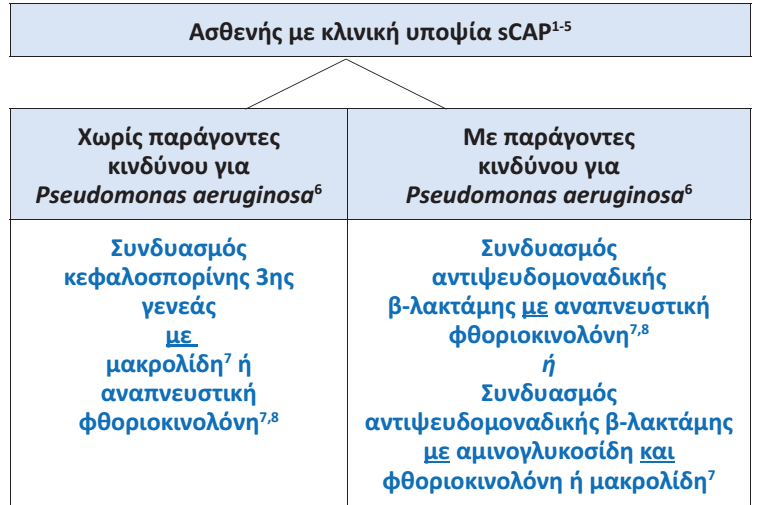 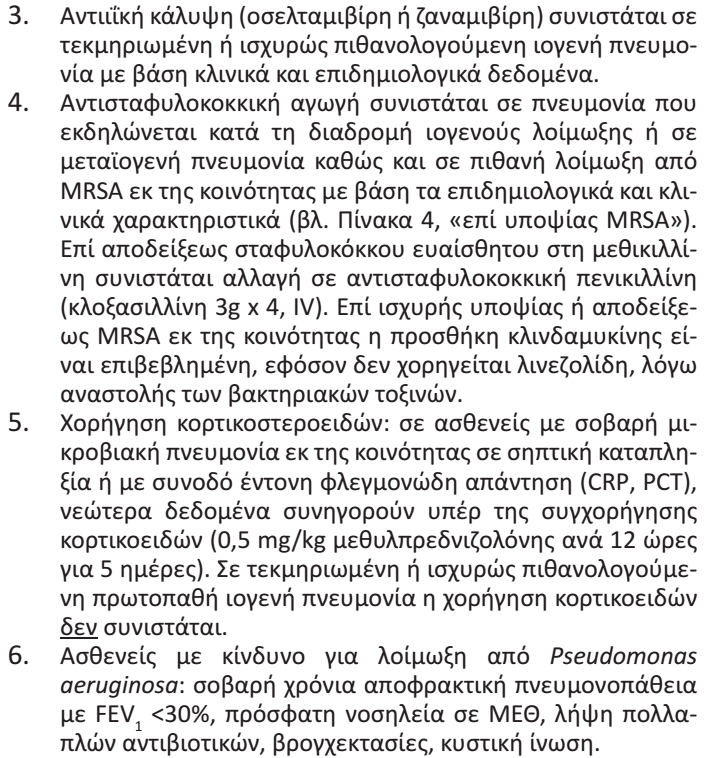 ΑΤΟΜΙΚΟ ΙΣΤΟΡΙΚΟ
ΦΑΡΜΑΚΑ (-)
ΛΟΓΩ ΤΟΥ ΕΠΑΓΓΕΛΜΑΤΟΣ ΠΡΟΣΦΑΤΗ ΕΝΑΣΧΟΛΗΣΗ ΜΕ SPRAY ΣΕ ΚΤΙΡΙΑ
ΤΑΞΙΔΙ (-)
ΠΡΟΣΦΑΤΗ ΕΠΙΣΚΕΨΗ ΣΤΟΥΣ ΘΕΤΟΥΣ ΓΟΝΕΙΣ ΤΟΥ: ΕΝΑΣ ΕΚ ΤΩΝ ΔΥΟ ΑΝΑΦΕΡΕΤΑΙ ΟΤΙ ΑΙΣΘΑΝΟΤΑΝ ΑΡΡΩΣΤΟΣ ΜΕ ΒΕΛΤΙΩΣΗ ΩΣΤΟΣΟ ΤΗΣ ΣΥΜΠΤΩΜΑΤΟΛΟΓΙΑΣ ΤΟΥ
ΦΥΣΙΚΗ ΕΞΕΤΑΣΗ
ΚΩΜΑΤΩΔΗΣ ΑΣΘΕΝΗΣ ΜΕ ΨΥΧΡΑ ΑΚΡΑ
Sat=82% - ΔΙΑΣΩΛΗΝΩΜΕΝΟΣ
ΜΕΙΩΜΕΝΟ ΑΝΑΠΝΕΥΣΤΙΚΟ ΨΙΘΥΡΙΣΜΑ ΑΜΦΩ ΚΑΙ ΔΙΑΧΥΤΟΙ ΡΕΓΧΑΖΟΝΤΕΣ-ΚΥΑΝΑ ΧΕΙΛΗ
ΜΕΙΩΜΕΝΗ ΤΡΙΧΟΕΙΔΙΚΗ ΕΠΑΝΑΠΛΗΡΩΣΗ-125 bpm, ΜΗ ΜΕΤΡΗΣΙΜΗ ΑΡΤΗΡΙΑΚΗ ΠΙΕΣΗ. 
ΗΚΓ=SR
S1, S2 ΡΥΘΜΙΚΟΙ, ΦΥΣΗΜΑΤΑ (-)
ΣΒ=76,2 kg, ΥΨΟΣ=180 cm, θ=36,1 C
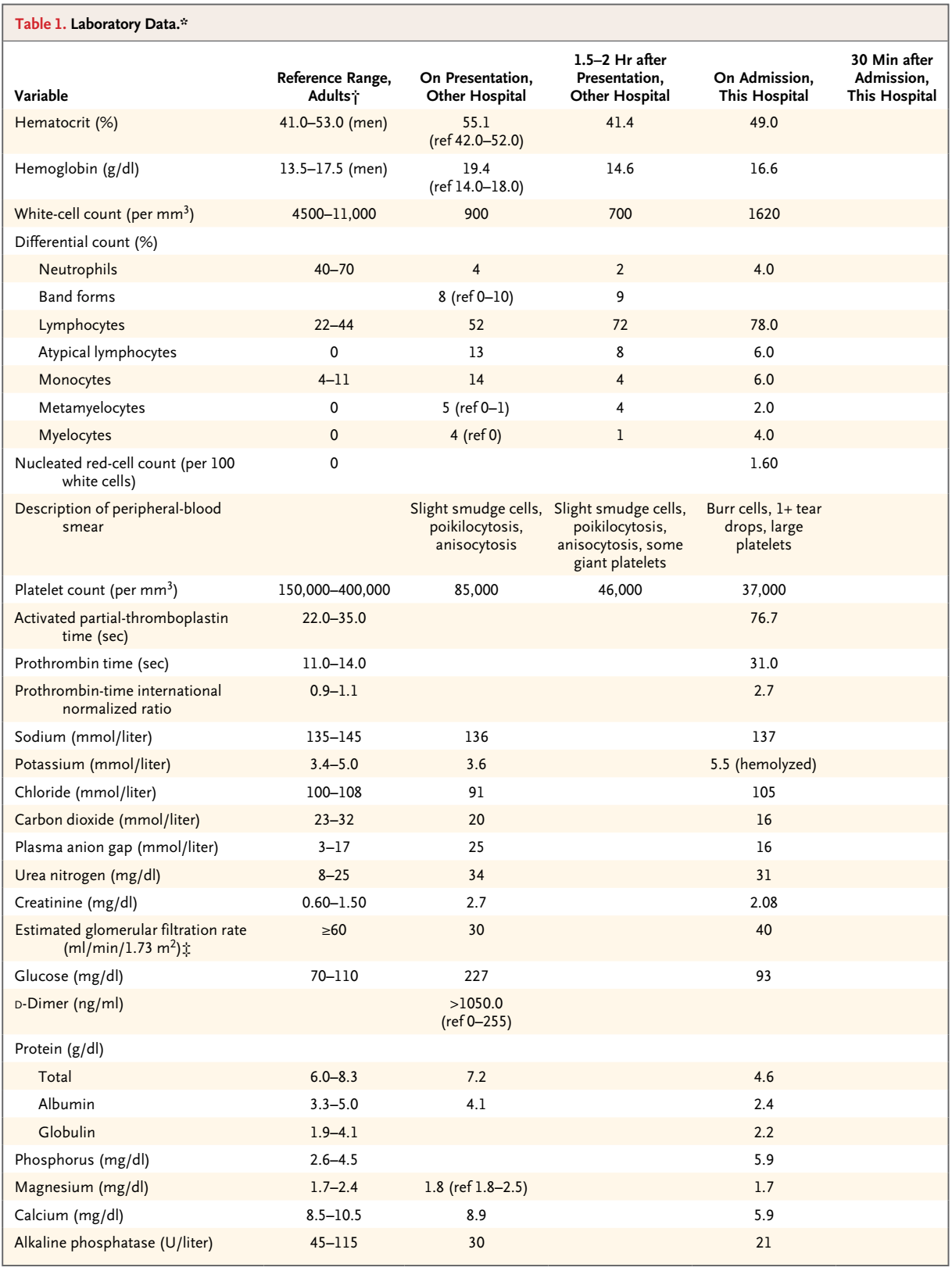 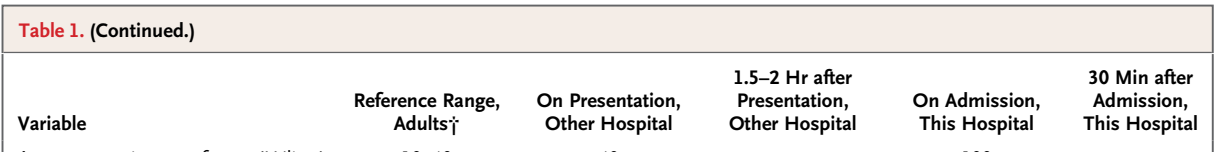 ΡΙΝΙΚΟ ΕΠΙΧΡΙΣΜΑ: INFLUENZA TEST (-)
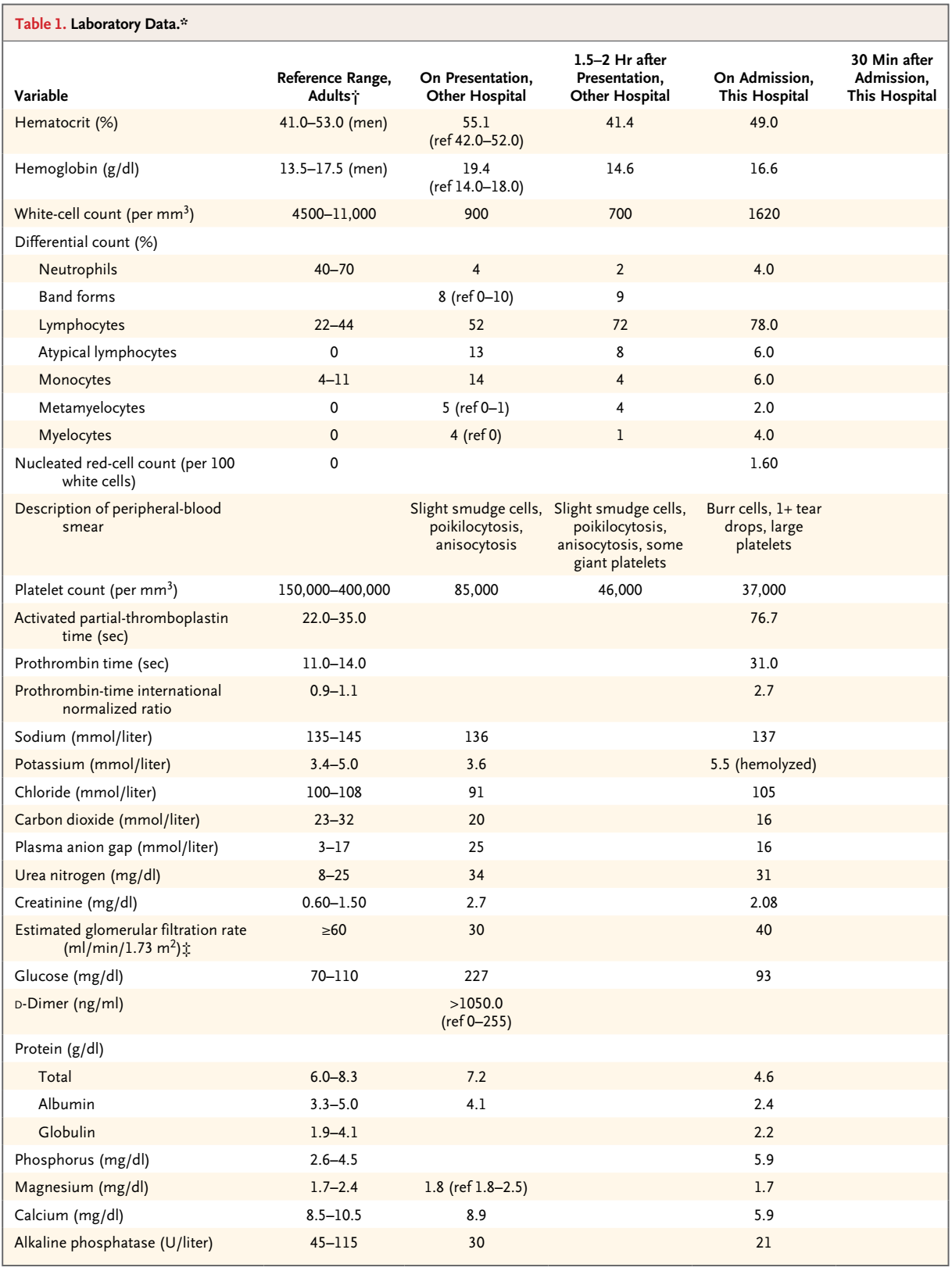 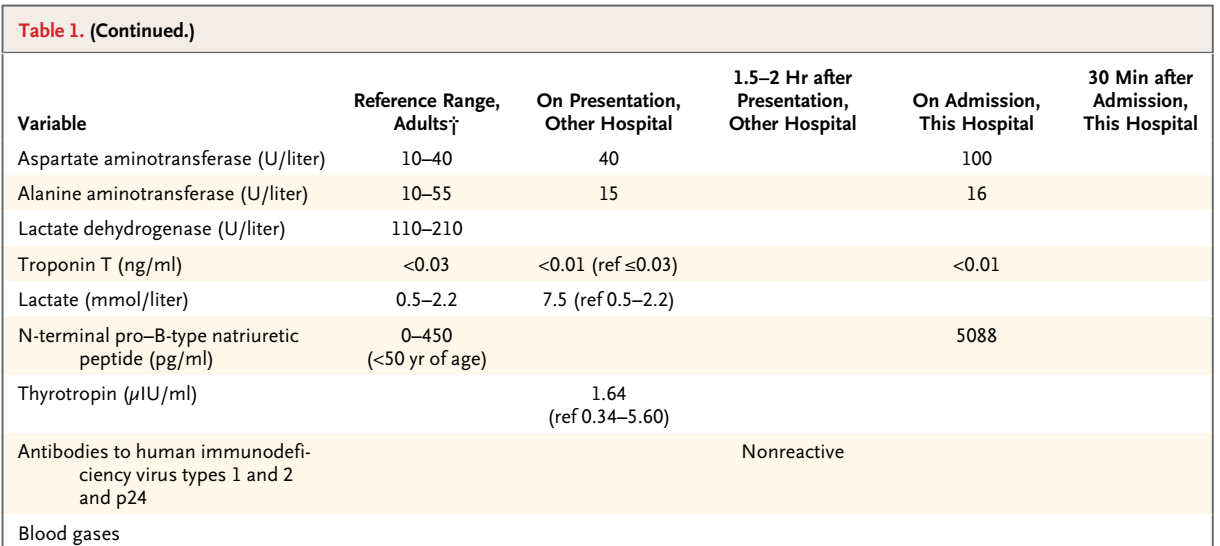 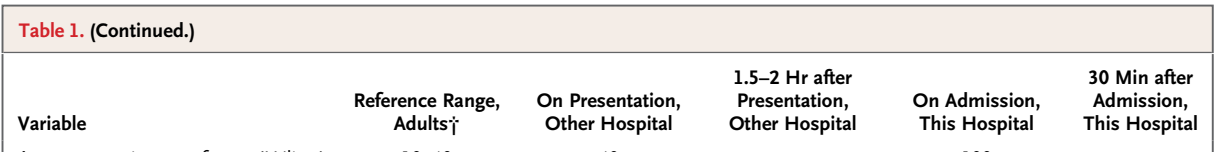 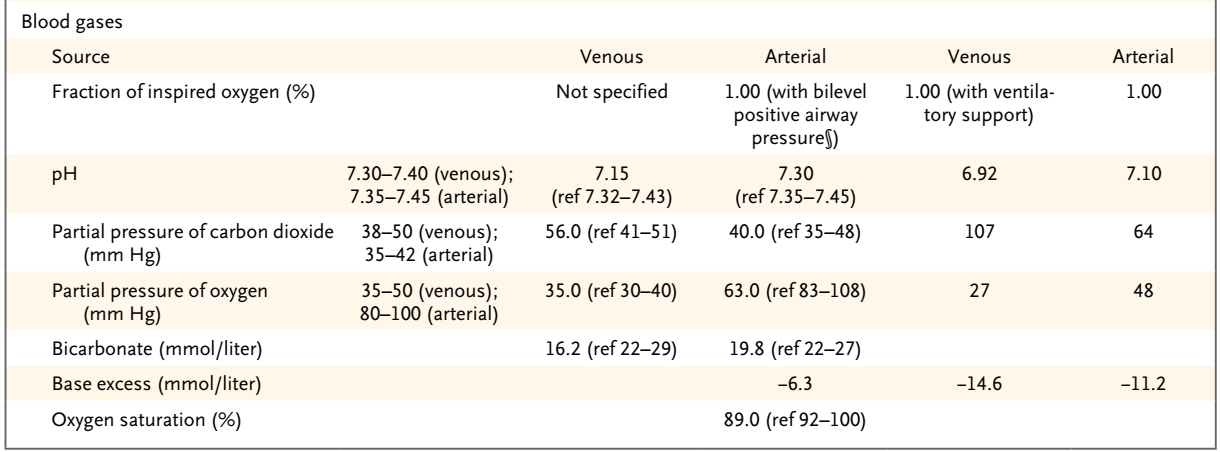 ΕΡΓΑΣΤΗΡΙΑΚΟΣ – ΑΠΕΙΚΟΝΙΣΤΙΚΟΣΕΛΕΓΧΟΣ
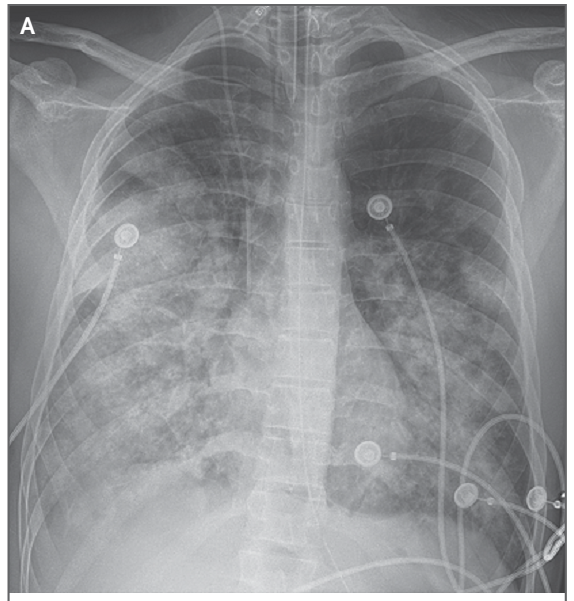 ΑΡΝΗΤΙΚΟ ΤΕΣΤ ΓΙΑ ΑΝΤΙΓΟΝΟ INFLUENZA AΠΟ ΡΙΝΙΚΟ ΕΠΙΧΡΙΣΜΑ
ΤΟΞΙΚΟΛΟΓΙΚΟΣ ΕΛΕΓΧΟΣ: (+) ΚΑΝΝΑΒΙΔΟΕΙΔΗ
HIV (-)
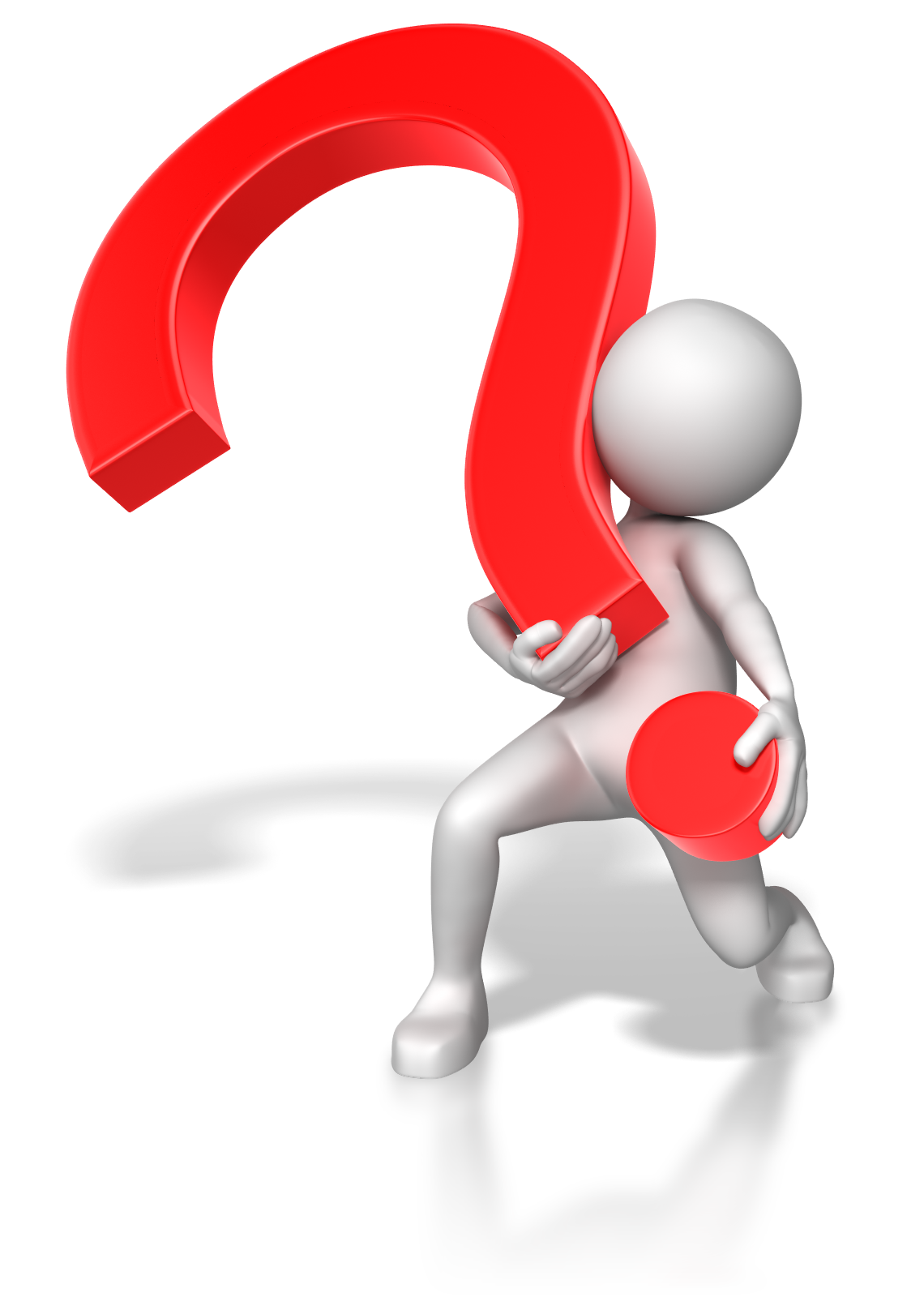 ΔΙΑΦΟΡΟΔΙΑΓΝΩΣΗ
ΥΠΟΝΟΙΑ ΛΟΙΜΩΞΗΣ
ΥΠΟΤΑΣΗ – ΤΑΧΥΚΑΡΔΙΑ
ΤΑΧΥΠΝΟΙΑ – ΥΠΟΞΑΙΜΙΑ
ΛΕΥΚΟΠΕΝΙΑ
ΟΞΕΙΑ ΝΕΦΡΙΚΗ ΑΝΕΠΑΡΚΕΙΑ
 ΓΑΛΑΚΤΙΚΑ

  D-DIMERS
  INR
ΘΡΟΜΒΟΠΕΝΙΑ
ΔΙΑΦΟΡΟΔΙΑΓΝΩΣΗ
ΥΠΟΝΟΙΑ ΛΟΙΜΩΞΗΣ
ΥΠΟΤΑΣΗ – ΤΑΧΥΚΑΡΔΙΑ
ΤΑΧΥΠΝΟΙΑ – ΥΠΟΞΑΙΜΙΑ
ΛΕΥΚΟΠΕΝΙΑ
ΟΞΕΙΑ ΝΕΦΡΙΚΗ ΑΝΕΠΑΡΚΕΙΑ
 ΓΑΛΑΚΤΙΚΑ

  D-DIMERS
  INR
ΘΡΟΜΒΟΠΕΝΙΑ
ΣΗΠΤΙΚΗ ΚΑΤΑΠΛΗΞΙΑ
+ 
ΔΙΑΧΥΤΗ ΕΝΔΑΓΓΕΙΑΚΗ ΠΗΞΗ
ΑΝΤΙΜΕΤΩΠΙΣΗ
ΑΥΞΗΣΗ ΧΟΡΗΓΗΣΗΣ ΕΠΙΝΕΦΡΙΝΗΣ
ΕΝΑΡΞΗ: 
ΔΟΒΟΥΤΑΜΙΝΗΣ, ΒΑΣΟΠΡΕΣΣΙΝΗΣ, ΔΙΤΤΑΝΘΡΑΚΙΚΩΝ
ΒΑΝΚΟΜΥΚΙΝΗΣ, ΚΕΦΕΠΙΜΗΣ, TMP/MTX, ΛΕΒΟΦΛΟΞΑΣΙΝΗΣ

ΧΟΡΗΓΗΣΗ ΒΙΤΑΜΙΝΗΣ Κ ΚΑΙ ΜΕΤΑΓΓΙΣΗ ΜΕ ΑΙΜΟΠΕΤΑΛΙΑ

TUS: ΜΕΙΩΜΕΝΟ EF, ΔΙΑΧΥΤΑ ΜΕΙΩΜΕΝΗ ΚΑΡΔΙΑΚΗ ΛΕΙΤΟΥΡΓΙΑ, ΧΩΡΙΣ ΔΙΑΤΑΣΗ ΔΕΞΙΑΣ ΚΟΙΛΙΑΣ Η΄ ΠΕΡΙΚΑΡΔΙΑΚΗ ΣΥΛΛΟΓΗ
ΣΥΜΦΩΝΕΙΤΕ ΜΕ ΤΗΝ ΑΝΤΙΒΙΟΤΙΚΗ ΑΓΩΓΗ??
ΒΑΝΚΟΜΥΚΙΝΗ
ΚΕΦΕΠΙΜΗ
TMP/MTX
ΛΕΒΟΦΛΟΞΑΣΙΝΗ
ΣΥΜΦΩΝΕΙΤΕ ΜΕ ΤΗΝ ΑΝΤΙΒΙΟΤΙΚΗ ΑΓΩΓΗ??
ΒΑΝΚΟΜΥΚΙΝΗ
ΚΕΦΕΠΙΜΗ
TMP/MTX ?????
ΛΕΒΟΦΛΟΞΑΣΙΝΗ
ΔΙΑΦΟΡΟΔΙΑΓΝΩΣΗ
ΔΙΑΣΠΑΡΤΑ ΔΙΗΘΗΜΑΤΑ – ΑΝΑΠΝΕΥΣΤΙΚΗ ΑΝΕΠΑΡΚΕΙΑ
+ 
ΡΑΓΔΑΙΑ ΕΠΙΔΕΙΝΩΣΗ ΕΝΤΟΣ 36 ΩΡΩΝ
??????
ΔΙΑΦΟΡΟΔΙΑΓΝΩΣΗ
ΔΙΑΣΠΑΡΤΑ ΔΙΗΘΗΜΑΤΑ – ΑΝΑΠΝΕΥΣΤΙΚΗ ΑΝΕΠΑΡΚΕΙΑ
+ 
ΡΑΓΔΑΙΑ ΕΠΙΔΕΙΝΩΣΗ ΕΝΤΟΣ 36 ΩΡΩΝ
ΛΟΙΜΩΞΗ
ΑΝΟΣΟΚΑΤΑΣΟΛΗ + ΕΥΚΑΡΙΑΚΗ ΛΟΙΜΩΞΗ
ΤΟΞΙΚΗ ΕΚΘΕΣΗ
ΑΝΤΙΔΡΑΣΗ ΥΠΕΡΕΥΑΙΣΘΗΣΙΑΣ
ΔΙΑΦΟΡΟΔΙΑΓΝΩΣΗ
ΔΙΑΣΠΑΡΤΑ ΔΙΗΘΗΜΑΤΑ – ΑΝΑΠΝΕΥΣΤΙΚΗ ΑΝΕΠΑΡΚΕΙΑ
+ 
ΡΑΓΔΑΙΑ ΕΠΙΔΕΙΝΩΣΗ ΕΝΤΟΣ 36 ΩΡΩΝ
+
ΣΗΠΤΙΚΗ ΚΑΤΑΠΛΗΞΙΑ
+ 
ΔΥΣΛΕΙΤΟΥΡΓΙΑ ΜΥΟΚΑΡΔΙΟΥ
??????
Aitia λοιμωξησ κατωτερου αναπνευστικου
ΒΑΚΤΗΡΙΑΚΕΣ ΛΟΙΜΩΞΕΙΣ
ΠΝΕΥΜΟΝΙΑ ΚΟΙΝΟΤΗΤΟΣ
Streptococcus Pneumoniae
Staphylococcus Aureus 
Legionella pneumophila
Chlamydophila pneumoniae
Mycoplasma pneumoniae
Haemophilus infuenzae
ΕΝΔΗΜΙΚΕΣ ΒΑΚΤΗΡΙΑΚΕΣ ΛΟΙΜΩΞΕΙΣ
Bacillus anthracis
ΠΡΟΔΡΟΜΑ ΜΗ ΕΙΔΙΚΑ ΣΥΜΠΤΩΜΑΤΑ ΠΟΥ ΑΚΟΛΟΥΘΟΥΝΤΑΙ ΑΠΟ ΡΑΓΔΑΙΑ ΕΠΙΔΕΙΝΩΣΗ
ΧΩΡΙΣ ΔΙΑΤΑΣΗ ΜΕΣΟΘΩΡΑΚΙΟΥ 
ΣΥΝΗΘΩΣ ΒΑΚΤΗΡΙΑΙΜΙΚΟΙ ΑΣΘΕΝΕΙΣ –ΚΑΛΛΙΕΡΓΕΙΕΣ ΑΙΜΑΤΟΣ ΟΜΩΣ ΑΡΝΗΤΙΚΕΣ
Yersinia pestis
ΜΑΥΡΗ ΠΑΝΩΛΗ – ΑΠΟΥΣΙΑ ΙΣΤΟΡΙΚΟΥ ΕΠΙΣΚΕΨΗΣ ΣΕ ΜΕΡΗ ΕΝΔΗΜΙΑΣ (ΒΟΡΕΙΟ ΜΕΞΙΚΟ, ΒΟΡΕΙΑ ΑΡΙΖΟΝΑ, ΝΟΤΙΟ ΚΟΛΟΡΑΝΤΟ, ΚΑΛΙΦΟΡΝΙΑ, ΒΟΡΕΙΟ ΟΡΕΓΚΟΝ, ΔΥΤΙΚΗ ΝΕΒΑΔΑ)
Francisella tularensis
Ο ΑΣΘΕΝΗΣ ΝΟΣΕΙ ΤΗ ΔΙΑΡΚΕΙΑ ΤΟΥ ΧΕΙΜΩΝΑ – ΑΠΙΘΑΝΗ ΝΟΣΟΣ
ΜΥΚΗΤΙΑΣΙΚΕΣ ΛΟΙΜΩΞΕΙΣ
ΠΑΡΑΓΟΝΤΕΣ ΚΙΝΔΥΝΟΥ
ΟΥΔΕΤΕΡΟΠΕΝΙΑ ΜΕΤΑ ΑΠΟ ΧΗΜΕΙΟΘΕΡΑΠΕΙΑ 
ΑΝΟΣΟΚΑΤΑΣΤΟΛΗ ΜΕΤΑ ΑΠΟ ΜΕΤΑΜΟΣΧΕΥΣΗ ΟΡΓΑΝΟΥ – ΜΥΕΛΟΥ
ΕΠΙΚΤΗΤΗ ΑΝΟΣΟΑΝΕΠΑΡΚΕΙΑ
ΠΑΘΟΓΟΝΑ
Aspergillosis (ΕΙΣΠΝΟΗ ΚΑΝΝΑΒΙΔΟΕΙΔΩΝ)
Pneumonocystis jirovecii (HIV (-))
Histoplasma capsulatum, Coccidioides immitis, Blastomyces dermatitis, Pracoccidioides brasiliensis (ΔΕΝ ΑΝΑΦΕΡΕΤΑΙ ΕΠΙΣΚΕΨΗ ΣΕ ΜΕΡΗ ΕΝΔΗΜΙΑΣ)
Cryptococcus neoformans (ΠΙΟ ΗΠΙΑ ΚΛΙΝΙΚΗ ΕΙΚΟΝΑ)
ΙΟΓΕΝΕΙΣ ΛΟΙΜΩΞΕΙΣ
Parainfluenza (ΑΝΟΣΟΚΑΤΕΣΤΑΛΜΕΝΑ ΠΑΙΔΙΑ ΕΚΤΟΣ ΕΠΟΧΗΣ ΤΗΣ ΓΡΙΠΗΣ)
RSV (ΣΥΧΝΗ ΚΑΙ ΒΑΡΙΑ ΚΛΙΝΙΚΗ ΕΙΚΟΝΑ ΣΕ ΑΝΟΣΟΚΑΤΕΣΤΑΛΜΕΝΑ ΠΑΙΔΙΑ)
HSV, CMV, VSV (ΑΝΟΣΟΚΑΤΑΣΤΟΛΗ)
Influenza
ΧΕΙΜΕΡΙΝΟΙ ΜΗΝΕΣ
ΠΥΡΕΤΟΣ, ΡΙΓΟΣ, ΒΗΧΑΣ, ΔΙΑΡΡΟΙΕΣ
ΔΥΝΗΤΙΚΑ ΘΑΝΑΤΗΦΟΡΟΣ ΝΟΣΟΣ
ΙΟΓΕΝΕΙΣ ΛΟΙΜΩΞΕΙΣ
Parainfluenza (ΑΝΟΣΟΚΑΤΕΣΤΑΛΜΕΝΑ ΠΑΙΔΙΑ ΕΚΤΟΣ ΕΠΟΧΗΣ ΤΗΣ ΓΡΙΠΗΣ)
RSV (ΣΥΧΝΗ ΚΑΙ ΒΑΡΙΑ ΚΛΙΝΙΚΗ ΕΙΚΟΝΑ ΣΕ ΑΝΟΣΟΚΑΤΕΣΤΑΛΜΕΝΑ ΠΑΙΔΙΑ)
HSV, CMV, VSV (ΑΝΟΣΟΚΑΤΑΣΤΟΛΗ)
Influenza
ΧΕΙΜΕΡΙΝΟΙ ΜΗΝΕΣ
ΠΥΡΕΤΟΣ, ΡΙΓΟΣ, ΒΗΧΑΣ, ΔΙΑΡΡΟΙΕΣ
ΔΥΝΗΤΙΚΑ ΘΑΝΑΤΗΦΟΡΟΣ ΝΟΣΟΣ
INFLUENZA
ΧΕΙΜΕΡΙΝΟΙ ΜΗΝΕΣ (ΟΚΤΩΒΡΙΟΣ – ΜΑΡΤΙΟΣ)
ΗΠΑ: ~200,000 ΝΟΣΗΛΕΙΕΣ, ~23,000 ΘΑΝΑΤΟΥΣ ΕΤΗΣΙΩΣ 
INFLUENZA A (H3N2): ΤΡΙΠΛΑΣΙΑ ΘΝΗΤΟΤΗΤΑ ΣΥΓΚΡΙΤΙΚΑ ΜΕ ΤΑ ΑΛΛΑ ΣΤΕΛΕΧΗ – ΕΞΑΡΣΗ 2014-2015
ΠΑΡΑΓΟΝΤΕΣ ΚΙΝΔΥΝΟΥ
ΗΛΙΚΙΑ <5 ΕΤΩΝ Η >50 ΕΤΩΝ
ΕΓΚΥΜΟΣΥΝΗ
ΧΡΟΝΙΑ ΝΟΣΗΜΑΤΑ (ΑΝΑΠΝΕΥΣΤΙΚΑ, ΚΑΡΔΙΑΓΓΕΙΑΚΑ, ΝΕΦΡΙΚΑ, ΗΠΑΤΙΚΑ, ΝΕΥΡΟΛΟΓΙΚΑ, ΑΙΜΑΤΟΛΟΓΙΚΑ, ΜΕΤΑΒΟΛΙΚΑ)
ΑΝΟΣΟΚΑΤΑΣΤΟΛΗ
ΠΑΧΥΣΑΡΚΙΑ
ΔΙΑΓΝΩΣΤΙΚΑ ΤΕΣΤ
RAPID INFLUENZA TEST
ΔΙΑΦΟΡΟΙ ΤΡΟΠΟΙ ΛΗΨΗΣ (ΡΙΝΟΦΑΡΥΓΓΙΚΟ, ΡΙΝΙΚΟ ΕΠΙΧΡΙΣΜΑ – ΕΚΠΛΥΜΑ, ΚΑΤΩΤΕΡΟ ΑΝΑΠΝΕΥΣΤΙΚΟ ΕΠΙ ΙΣΧΥΡΗΣ ΥΠΟΨΙΑΣ ΣΕ ΝΟΣΗΛΕΥΟΜΕΝΟΥΣ ΑΣΘΕΝΕΙΣ)
ΠΟΙΚΙΛΛΟΥΣΑ ΕΥΑΙΣΘΗΣΙΑ ΚΑΙ ΕΙΔΙΚΟΤΗΤΑ
ΤΡΟΠΟΣ ΛΗΨΗΣ
ΠΟΣΟΤΗΤΑ ΒΙΟΛΟΓΙΚΟΥ ΥΓΡΟΥ
ΜΕΓΑΛΥΤΕΡΗ ΕΥΑΙΣΘΗΣΙΑ ΤΗΝ 3Η ΜΕΡΑ ΤΩΝ ΣΥΜΠΤΩΜΑΤΩΝ
ΤΟ ΑΡΝΗΤΙΚΟ ΤΕΣΤ ΔΕΝ ΑΠΟΚΛΕΙΕΙ ΤΗ ΔΙΑΓΝΩΣΗ
ΕΠΙ ΥΠΟΨΙΑΣ ΑΜΕΣΗ ΕΝΑΡΞΗ ΑΓΩΓΗΣ ΚΑΙ ΜΟΝΩΣΗ ΑΣΘΕΝΟΥΣ
ΟΡΟΤΥΠΟΙ INFLUENZA
Η5Ν1: ΝΟΣΟΣ ΤΩΝ ΠΤΗΝΩΝ, ΘΝΗΤΟΤΗΤΑ 60%
Η7Ν9: ΘΝΗΤΟΤΗΤΑ 27%
Η5Ν1: ΑΥΞΗΜΕΝΗ ΕΠΙΠΤΩΣΗ ΣΤΑ ΠΟΥΛΕΡΙΚΑ ΣΤΙΣ ΗΠΑ ΤΕΛΗ 2014
ΔΙΑΓΝΩΣΗ
ΕΠΑΦΗ ΜΕ ΠΤΗΝΑ – ΠΟΥΛΕΡΙΚΑ (-) 
ΤΑΞΙΔΙ ΣΤΗΝ ΑΣΙΑ (-) 

ΑΠΟΥΣΙΑ ΠΑΡΑΓΟΝΤΩΝ ΚΙΝΔΥΝΟΥ

ΠΙΘΑΝΗ ΔΙΑΓΝΩΣΗ: INFLUENZA A + ΕΠΙΛΟΙΜΩΞΗ ΑΠΟ ΑΛΛΟ ΠΑΘΟΓΟΝΟ
S. Aureus
S. pneumoniae
S. pyogenes
Πορεια νοσου
PCR (+) ΓΙΑ INFLUENZA A (H3N2)
XOΡΗΓΗΘΗΚΕ ΒΑΝΚΟΜΥΚΙΝΗ, ΚΕΦΕΠΙΜΗ, ΛΕΒΟΦΛΟΞΑΣΙΝΗ, ΟΣΕΛΤΑΜΙΒΙΡΗ
ΗΜΕΡΑ 1: ΑΙΜΟΚΑΘΑΡΣΗ
ΗΜΕΡΑ 2: ΙΣΧΑΙΜΙΑ ΔΕ ΑΚΡΟΥ ΠΟΔΑ
ΑΓΓΕΙΟΓΡΑΦΙΑ: ΑΓΓΕΙΟΣΠΑΣΜΟΣ ΣΤΟ ΕΠΙΠΕΔΟ ΤΗΣ ΠΟΔΟΚΝΗΜΙΚΗΣ
ΕΓΧΥΣΗ ΠΡΟΣΤΑΓΛΑΝΔΙΝΗΣ ΚΑΙ PCI ΕΠΙΠΟΛΗΣ ΜΗΡΙΑΙΑ ΑΡΤΗΡΙΑ
ΗΜΕΡΑ 3: ΘΕΤΙΚΕΣ ΚΑΛΛΙΕΡΓΕΙΕΣ ΑΙΜΑΤΟΣ ΓΙΑ MSSA 
ΗΜΕΡΑ 7: ΚΦ KΛΑΣΜΑ ΕΞΩΘΗΣΗΣ
ΗΜΕΡΑ 8: ΠΝΕΥΜΟΘΩΡΑΚΑΣ ΑΡΙΣΤΕΡΑ
ΠΟΡΕΙΑ ΝΟΣΟΥ
ΗΜΕΡΑ 14: ΛΕΥΚΟΚΥΤΤΑΡΩΣΗ, ΓΑΛΑΚΤΙΚΗ ΟΞΕΩΣΗ ΚΑΙ ΚΑΤΑΠΛΗΞΙΑ
ΛΑΠΑΡΟΤΟΜΗ: ΑΡΝΗΤΙΚΗ ΓΙΑ ΙΣΧΑΙΜΙΑ ΕΝΤΕΡΟΥ – ΕΓΙΝΕ ΑΚΡΩΤΗΡΙΑΣΜΟΣ ΚΑΤΩ ΑΚΡΟΥ
ΕΠΙΔΕΙΝΩΣΗ ΚΛΙΝΙΚΗΣ ΕΙΚΟΝΑΣ
ΗΜΕΡΑ 16: ΑΠΟΣΩΛΗΝΩΣΗ ΚΑΤΟΠΙΝ ΣΥΖΗΤΗΣΗΣ ΜΕ ΤΟ ΣΥΓΓΕΝΙΚΟ ΠΕΡΙΒΑΛΛΟΝ 
ΘΑΝΑΤΟΣ ΑΣΘΕΝΟΥΣ

ΝΕΚΡΟΤΟΜΗ
ΟΡΓΑΝΩΜΕΝΗ ΠΝΕΥΜΟΝΙΑ ΜΕ ΣΥΝΟΔΟ ΠΛΑΚΩΔΗ ΜΕΤΑΠΛΑΣΗ 
(INFLUENZA ΛΟΙΜΩΞΗ)
ΠΑΡΟΥΣΙΑ ΚΟΙΛΟΤΗΤΩΝ – ΝΕΚΡΩΤΙΚΗ ΠΝΕΥΜΟΝΙΑ
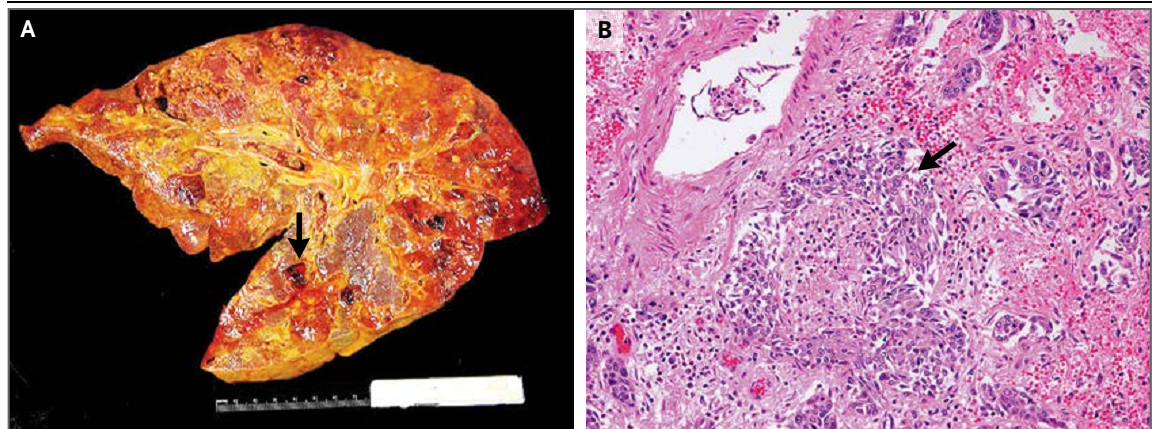 Gram (+) ΚΟΚΚΟΙ 
S. Aureus
ΑΠΟΣΤΗΜΑΤΟΠΟΙΗΣΗ
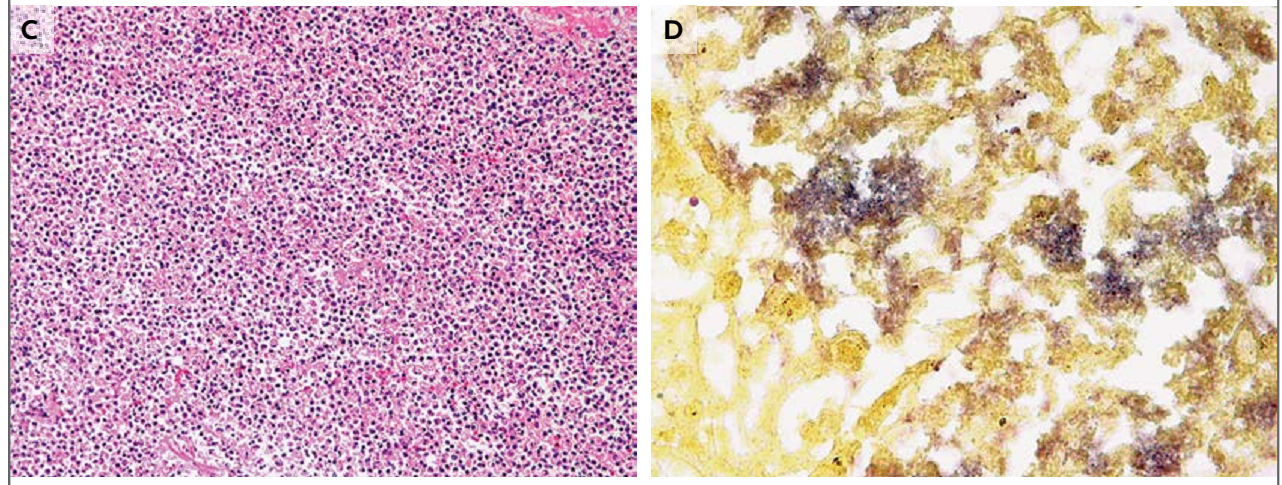 ΠΑΘΟΛΟΓΟΑΝΑΤΟΜΙΚΑ ΕΥΡΗΜΑΤΑ ΥΠΕΡ ΕΡΠΗΤΙΚΗΣ ΛΟΙΜΩΞΗΣ
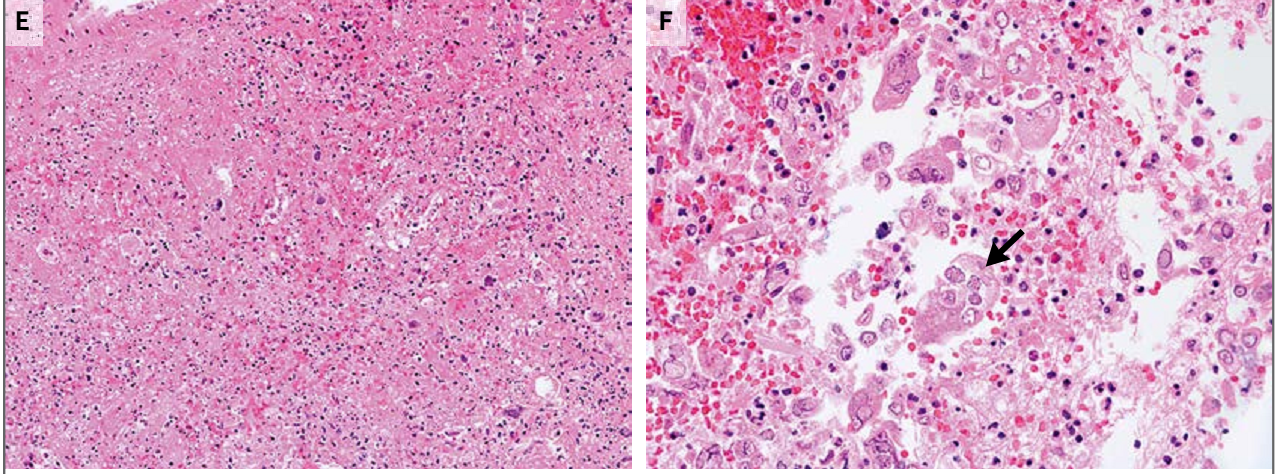 ΘΕΤΙΚΗ ΑΝΟΣΟΪΣΤΟΧΗΜΙΚΗ ΧΡΩΣΗ ΓΙΑ HSV
PCR (+) ΓΙΑ H3N2 KAI HSV-2
(+) ΑΝΟΣΟΪΣΤΟΧΗΜΙΚΗ ΧΡΩΣΗ ΓΙΑ S.AUREUS
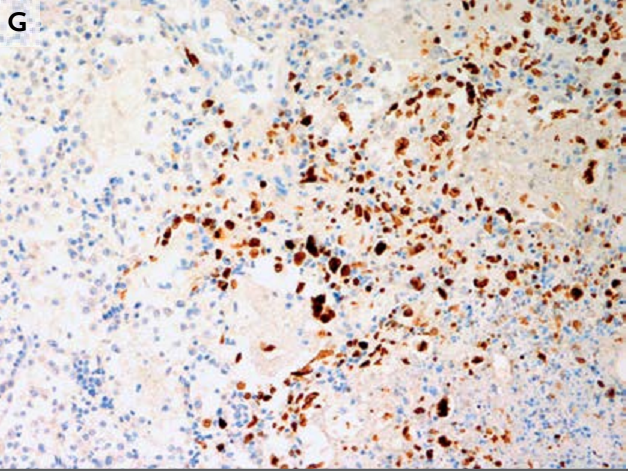 ΔΙΑΓΝΩΣΗ
INFLUENZA (H3N2) + EΠΙΛΟΙΜΩΞΗ ΑΠΟ S. AUREUS

ΑΠΟΥΣΙΑ ΑΝΑΦΟΡΩΝ ΓΙΑ ΣΥΣΧΕΤΙΣΗ ΜΕΤΑΞΥ INFLUENZA ΚΑΙ HSV-2
Η ΔΙΑΣΩΛΗΝΩΣΗ ΣΥΣΧΕΤΙΖΕΤΑΙ ΜΕ ΛΟΙΜΩΞΗ ΑΠΟ HSV-1 ΣΕ ΜΗΧΑΝΙΚΟ ΑΕΡΙΣΜΟ
Η ΕΡΠΗΤΙΚΗ ΠΝΕΥΜΟΝΙΑ ΕΜΦΑΝΙΖΕΤΑΙ ΚΥΡΙΩΣ ΣΕ ΑΝΟΣΟΚΑΤΕΣΤΑΛΜΕΝΟΥΣ ΑΣΘΕΝΕΙΣ
ΠΙΘΑΝΗ ΑΙΤΙΑ ΘΑΝΑΤΟΥ
INFLUENZA: ΕΝΑΡΚΤΗΡΙΑ ΝΟΣΟΣ
ΒΑΚΤΗΡΙΑΙΜΙΑ ΑΠΟ S. AUREUS: ΣΗΠΤΙΚΗ ΚΑΤΑΠΛΗΞΙΑ ΚΑΙ ΒΑΡΙΑ ΚΛΙΝΙΚΗ ΕΙΚΟΝΑ ΤΟΥ ΑΣΘΕΝΟΥΣ
HSV-2: ΑΙΤΙΑ ΘΑΝΑΤΟΥ
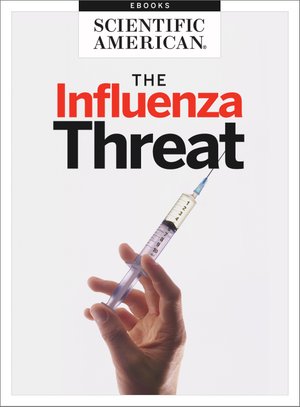